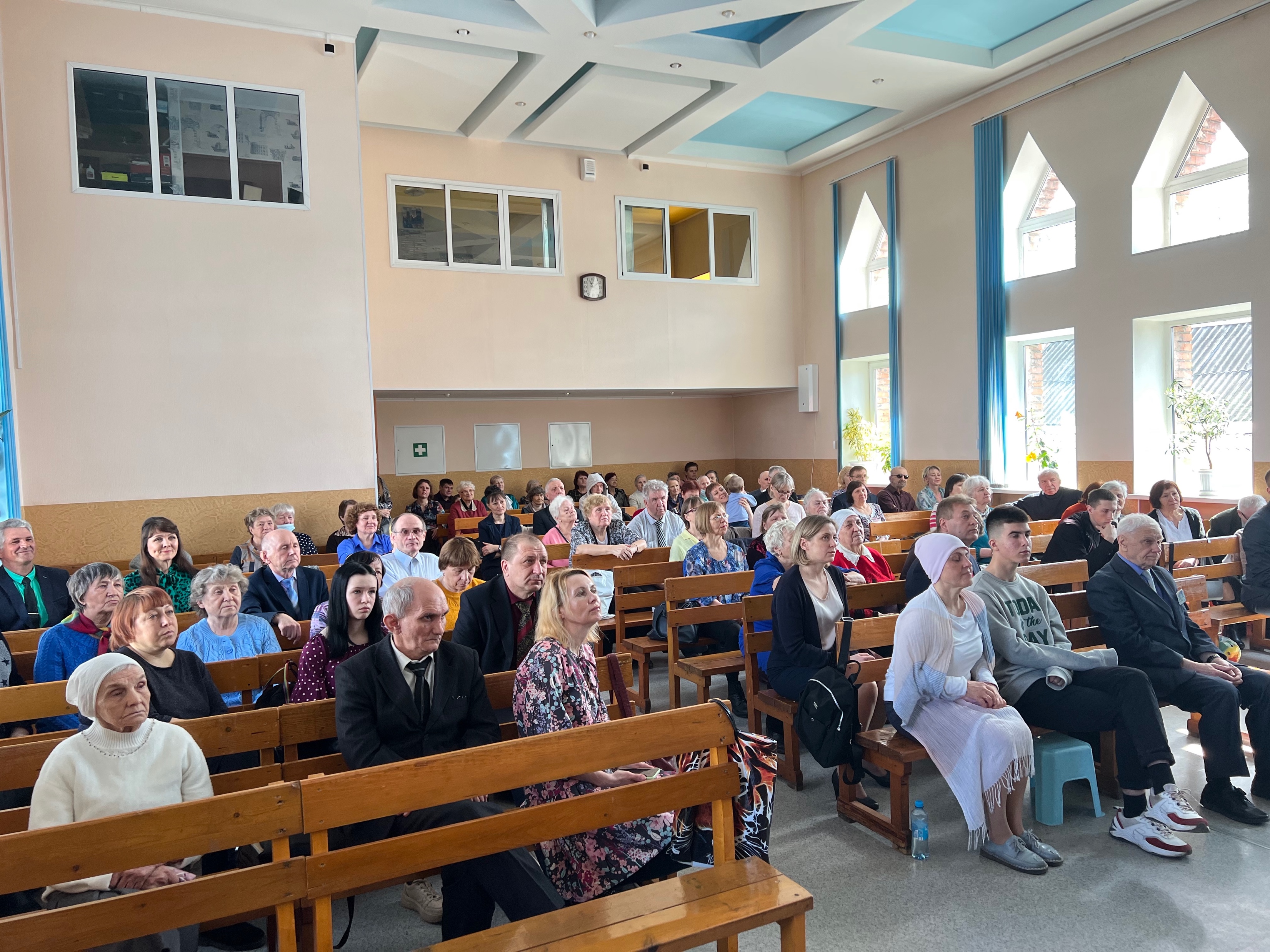 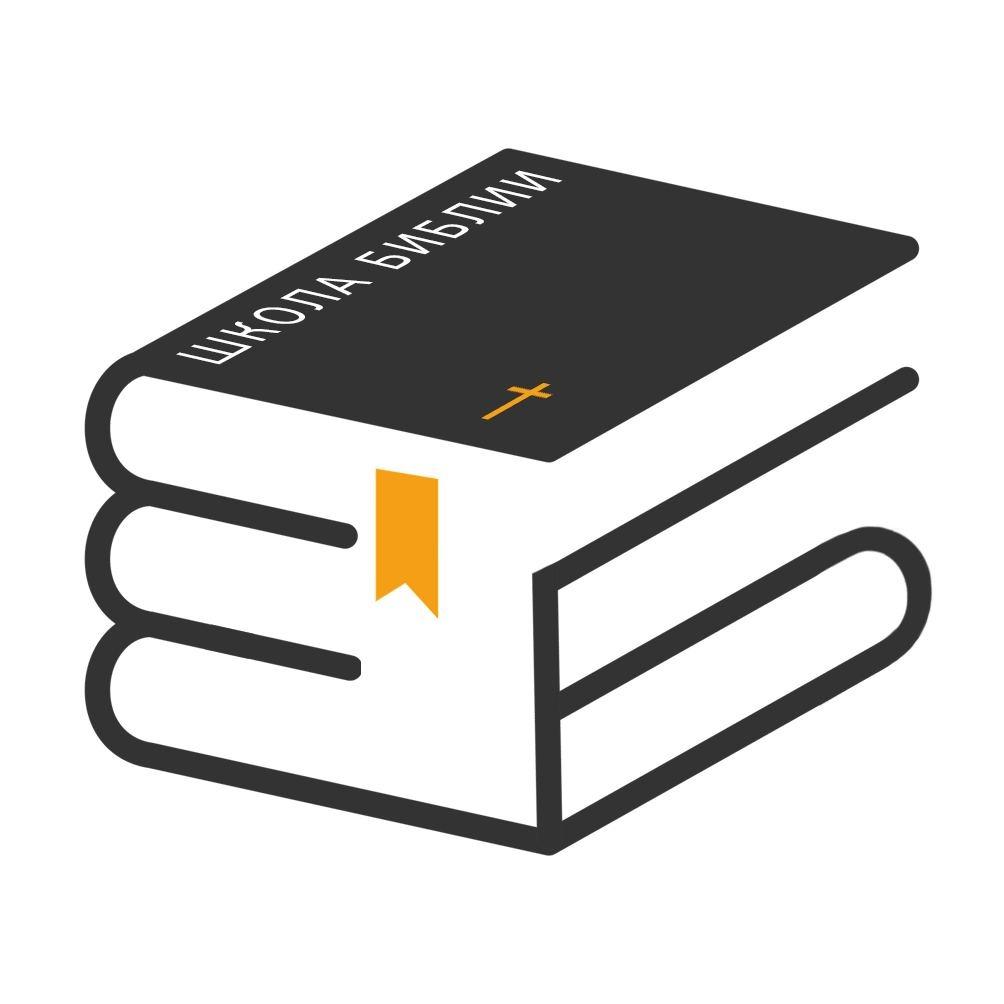 Школа Библии и Евангельские программы
Семинар #12
Программа обучения ШБ
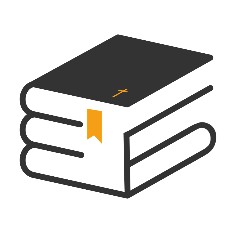 Цели служения Школы Библии
Школа Библии — это евангельское служение в общине, цель которого — 
Искать новых людей (учеников), 
Знакомить их с библейской истиной,
Приводить их ко Христу посредством изучения библейских уроков.
Евангельское служение общины
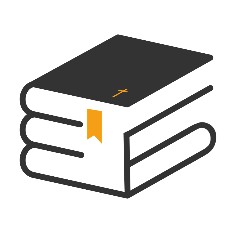 Евангельское служение — это не событие, а постоянный процесс
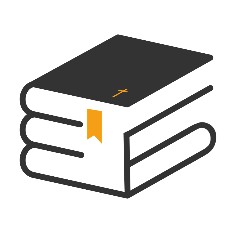 Годовой евангельский цикл 
служения общины
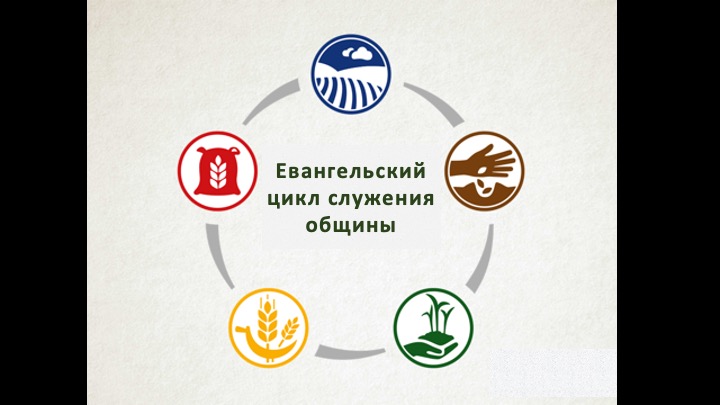 Евангельская 
программа
Школа Библии
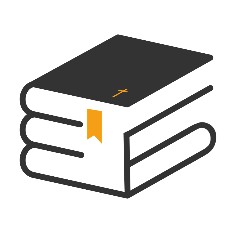 Школа Библии и Евангельские программы
Эффективные инструменты миссионерской работы в общине, которые следует сочетать
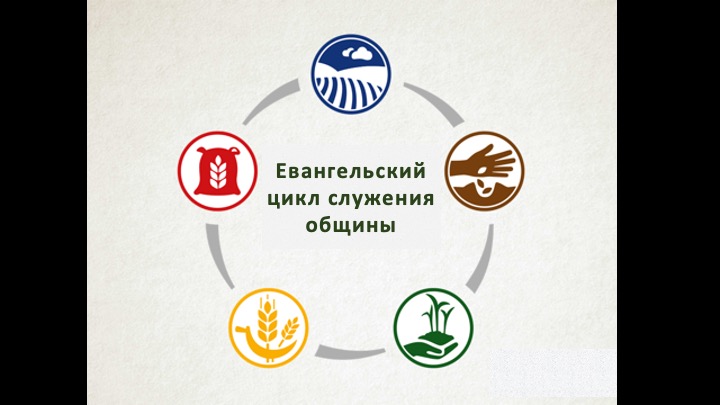 Евангельская 
программа
Школа Библии
Евангельское служение общины
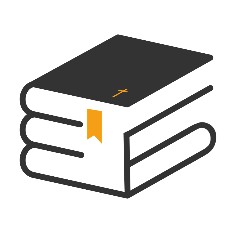 Вывод: 
В каждой общине должно быть 
постоянное служение 
преподавания библейских уроков, и  должны регулярно проводиться евангельские программы
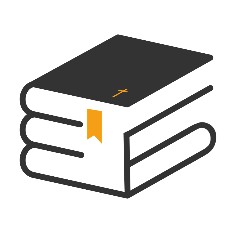 Школа Библии и Евангельские программы
Главная задача при подготовке и проведении Евангельской программы – 
СОБРАТЬ АУДИТОРИЮ
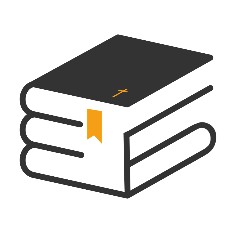 Школа Библии и Евангельские программы
Наилучшая возможность собрать подготовленную аудиторию для проведения Евангельской программы – 
пригласить учеников Школы Библии!
Служение Школы Библии 
при подготовке Евангельской программы
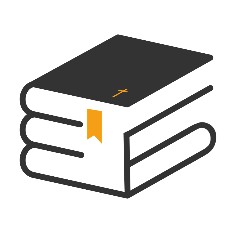 Что дает служение Школы Библии для подготовки Евангельской программы?
Члены церкви активно вовлекаются в подготовку Евангельской программы;
Новые люди приобщаются к исследованию Библии и посещению церкви;
Служение Школы Библии 
при проведении Евангельской программы
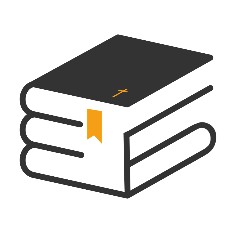 Что дает служение Школы Библии для проведения Евангельской программы?
Ученики Школы Библии подготовлены к принятию решения на Евангельской программе;
Служение Школы Библии 
при проведении Евангельской программы
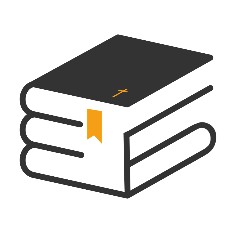 Ученики Школы Библии подготовлены к принятию решения на Евангельской программе;
«В этом году в Межокеанском унионе (Мексика) крещено уже больше 12 000, сегодня было еще 5206 крещений в реках, озерах и в море. Будут организованы 202 новые общины в дополнение к 89, уже основанным в этом году. Братья достигают поставленных целей. 
В течение последних шести месяцев упор делался на молитву и изучение Библии со своими собеседниками».  	
Роберт Коста
Служение Школы Библии 
при проведении Евангельской программы
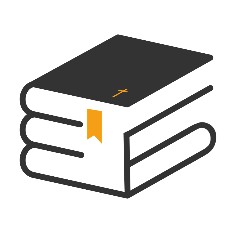 Что дает служение Школы Библии для проведения Евангельской программы?
Ученики Школы Библии подготовлены к принятию решения на Евангельской программе;
Новые члены церкви имеют личный опыт изучения и проведения библейских уроков.
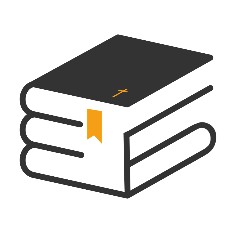 Евангельские программы и Школа Библии
Евангельские программы часто посещают новые люди, которые пока не готовы принять крещение. Им следует предложить изучать библейские уроки.
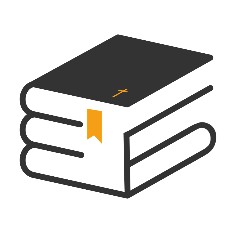 Евангельские программы и Школа Библии
Евангельская программа, с одной стороны, венчает служение Школы Библии за предыдущий период, а с другой — способствует набору новых учеников.
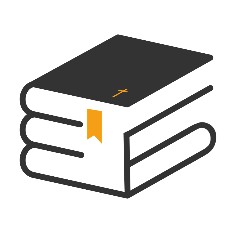 Школа Библии и Евангельские программы
Служение Школы Библии – важнейшее звено для приглашения и подготовки людей к Евангельской программе.

Евангельские программы необходимое служение для побуждения людей принять решение заключить завет с Богом, а также для привлечения новых учеников в Школу Библии.
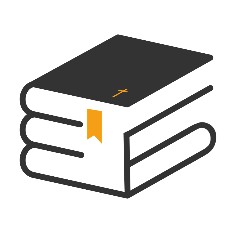 Школа Библии и Евангельские программы
Эффективные инструменты миссионерской работы в общине, которые следует сочетать!!!
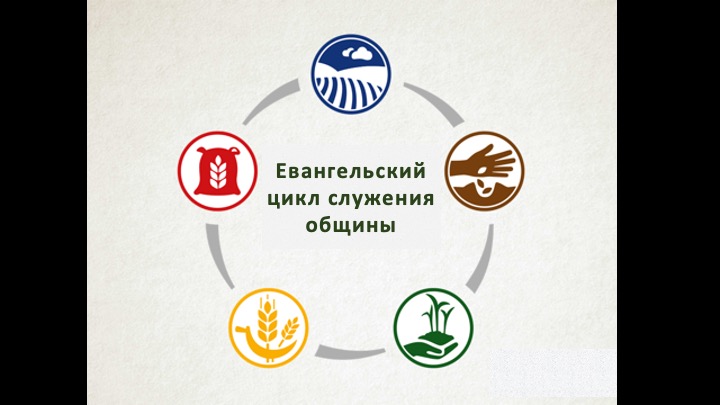 Евангельская 
программа
Школа Библии
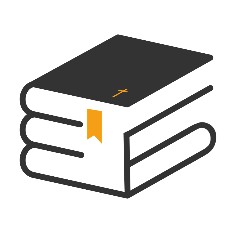 Школа Библии и Евангельские программы
Школа Библии и Евангельские программы должны рассматриваться как два обязательных и взаимосвязанных инструмента миссионерской           деятельности общины!